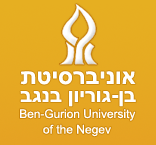 Protein Dynamics and Stability:Universality vs. SpecificityRony GranekThe Stella and Avram Goren-Goldstein Department of Biotechnology Engineering, Ben-Gurion University of The Negev, Beer Sheva 84105, Israel
Tel-Aviv University	Ben-Gurion University

Joseph Klafter		RG
Shlomi Reuveni	Marina de Leeuw
			Roee Ben-Halevi
			Amit Srivastava
Natural Proteins
Long sequence of amino acids (20 types).

 Thousands of different proteins.
 Differ by sequence and length.
 Fold in different ways to give different 3-D fold structure.
Conflicting requirements:

 Specific folding – leads to a specific function (lock and key…).
 Large internal motion is needed to allow for biochemical function (enzymatic activity, antibody function, capturing and releasing ions, etc.).
Problem –
a folded protein has less internal motion than an unfolded
Protein.
PROTEIN VIBRATIONS:The Gaussian Network Model (GNM)
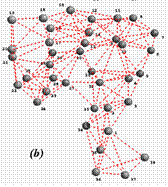 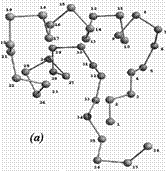 Scalar elasticity.
Springs exist only below a cutoff distance Rc.
All springs have equal spring constant.
I. Bahar and coworkers
Calculation of cumulated Density of States using the GNM
- Spectral dimension
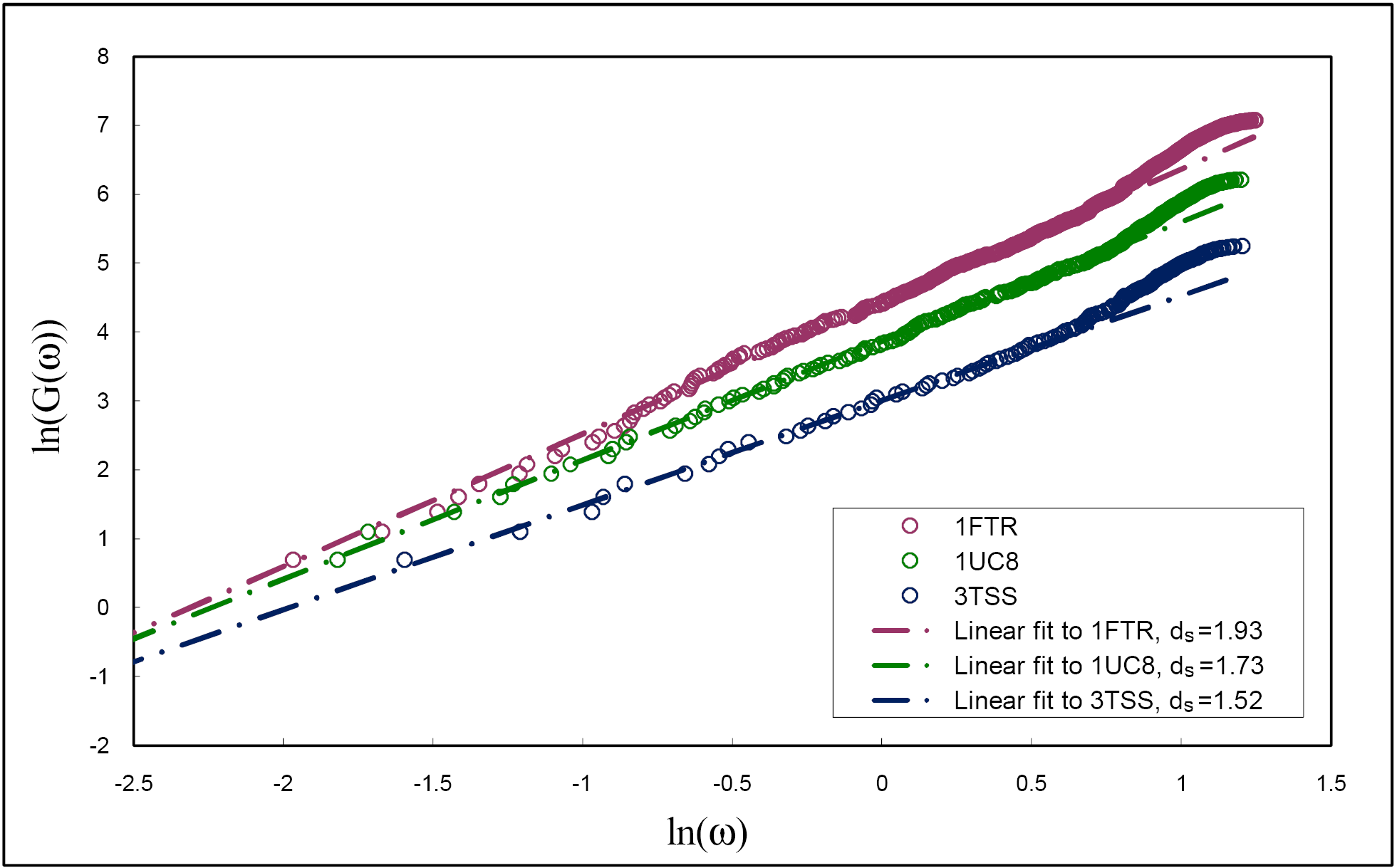 Are proteins fractal-like?
M. de Leeuw  et al., PLOS-ONE (2009); Reuveni et al., PRL (2007)
Fractal nature of proteins?
Mass fractal dimension        :
The atoms enclosed in spheres of different radii (pdb: 1OCP )
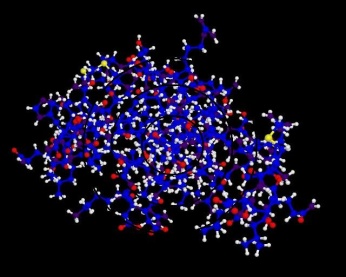 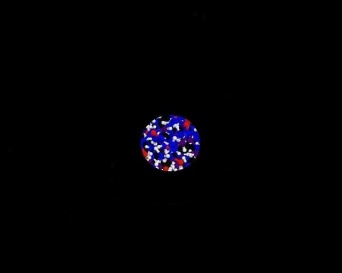 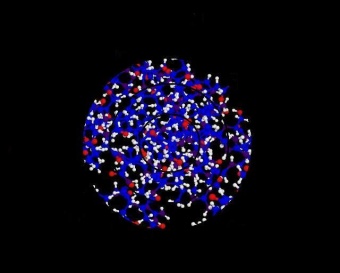 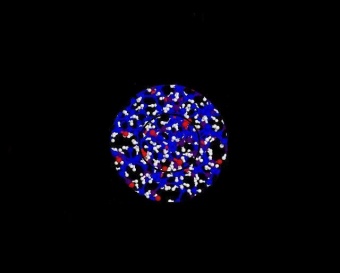 D. M. Leitner
 and coworkers
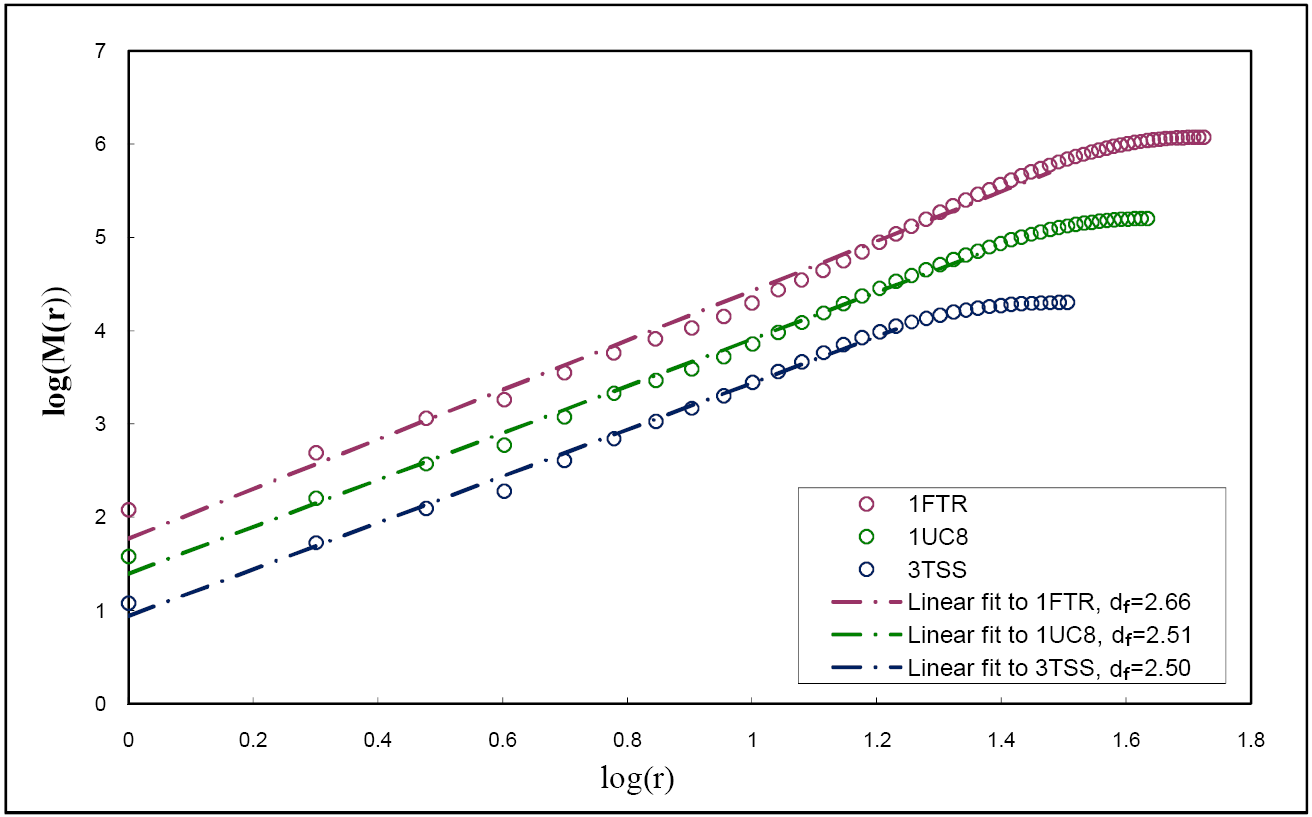 M. de Leeuw  et al., PLOS-ONE (2009); Reuveni et al., PRL (2007)
Modeling a Protein as a Fractal – A Step Towards Universality
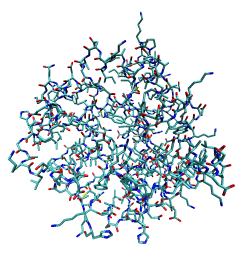 Replace with an abstract 
representation of a protein
Protein Stability & Unfolding
– Amplitude of a normal mode
Equipartition
Thermal fluctuations of the displacements (         )
Landau-Peierls Instability
– # of amino acids (“polymer index”)
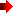 If           ,            increases with increasing         !

Large fluctuations may assist enzymatic/biological activity.
But              should not exceed the mean inter-amino acid distance,

otherwise protein must unfold (or not fold).
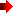 Marginal stability. To have large amplitude motion but remain folded:

Proteins can “live” in the “twilight” zone: Folded-Unfolded !
To keep proteins folded,      should depend on      :

        should approach the value of 2 for large proteins.
Instability threshold: Universal relation between exponents
Cluster melting analog:
Unfolding/Melting occurs from the surface inward
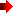 Reuveni et al., PRL (2007)
4249 proteins
Colored histogram (100X100 bins)
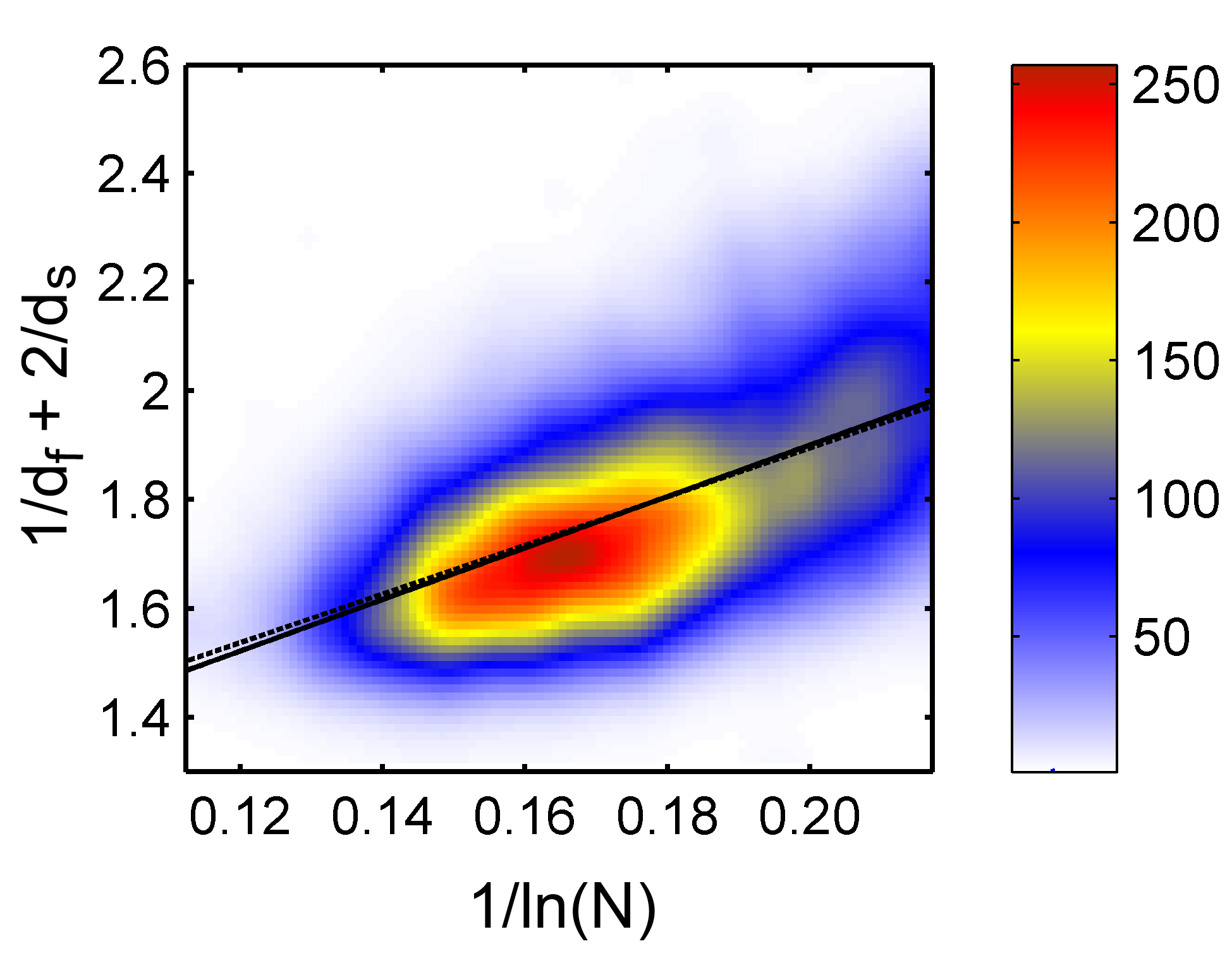 fit to
a=0.95
cc=0.58
fit to
M. de Leeuw  et al., PLOS-ONE, 2009
4249 proteins
X-axis separated into 100 bins
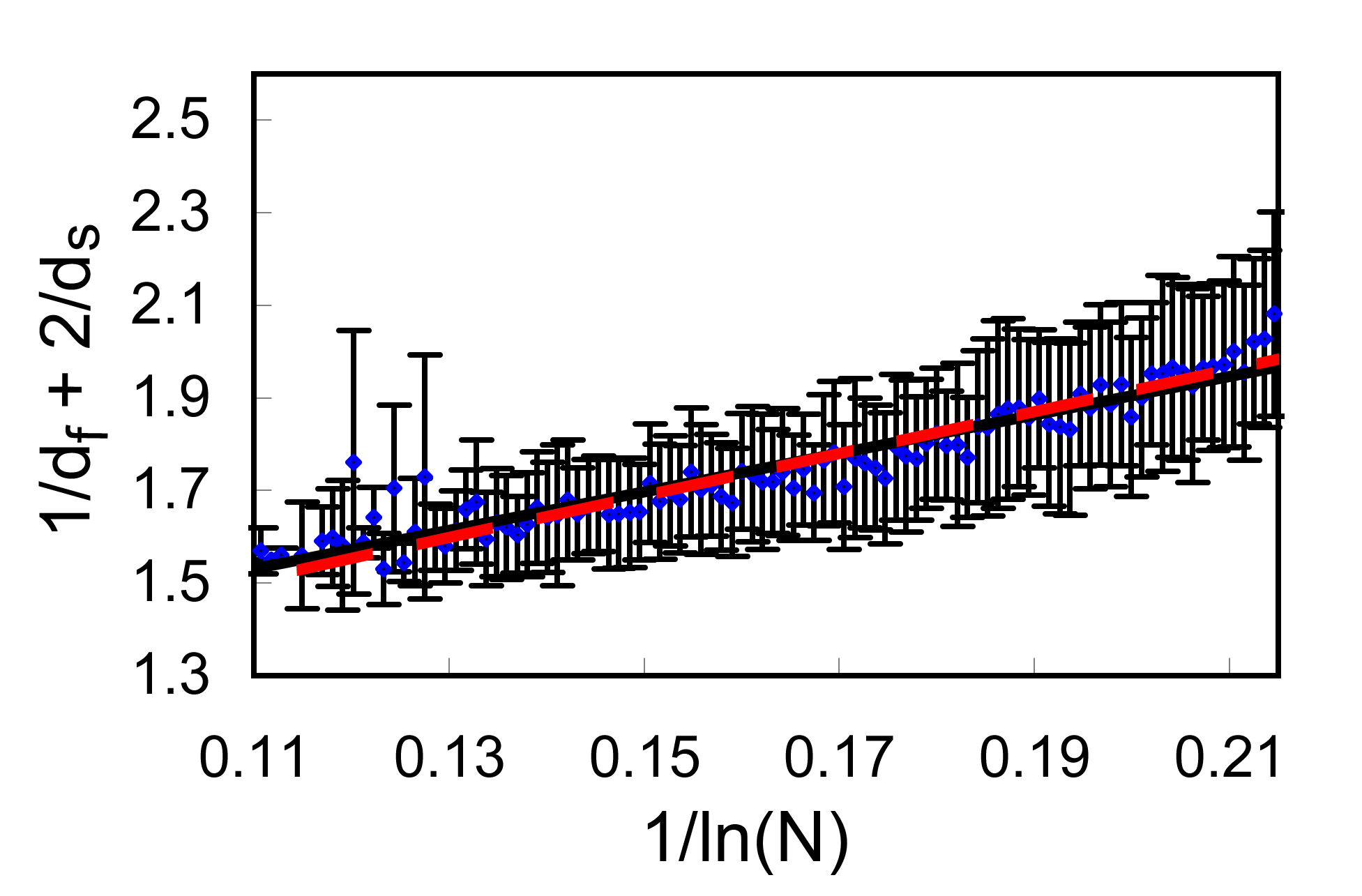 fit to
a=1.065
cc=0.945
fit to
M. de Leeuw  et al., PLOS-ONE, 2009
Dynamics
Photo-induced electron transfer,
single molecule experiments, 
Xie and coworkers
Fluctuations in distance between two amino acids





	Static variance











Propagation length
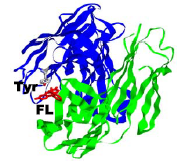 Granek & Klafter, PRL (2005)
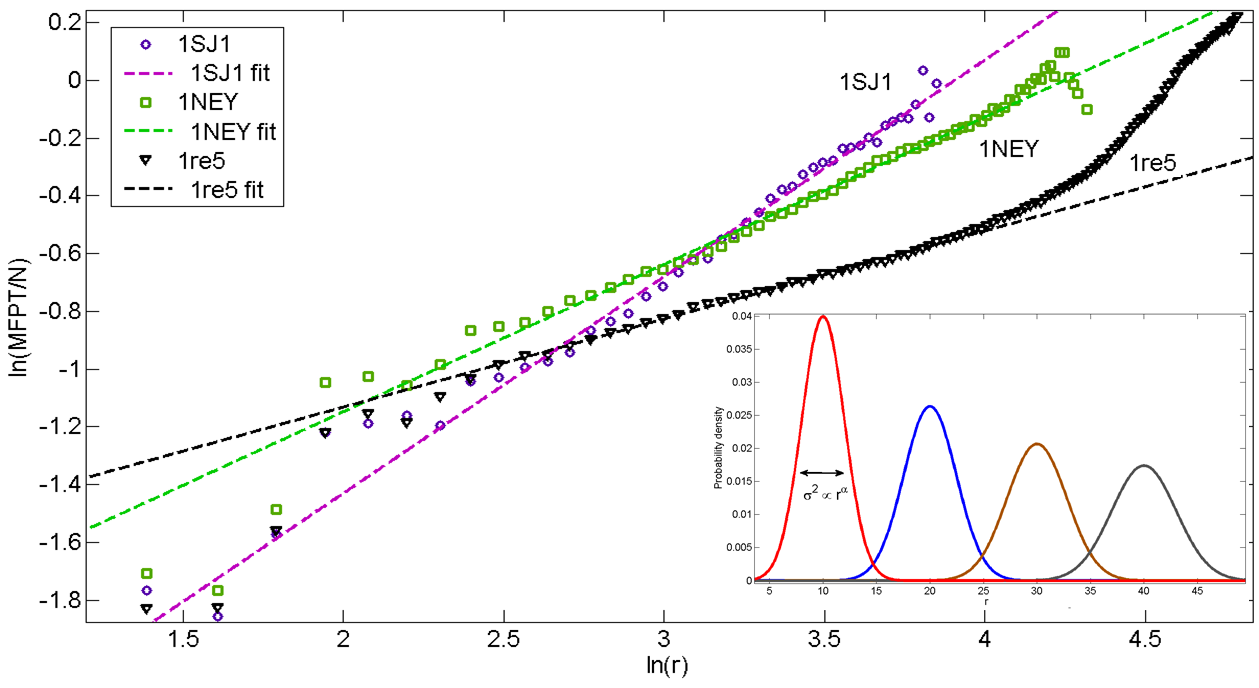 Reuveni et al., PNAS (2010)
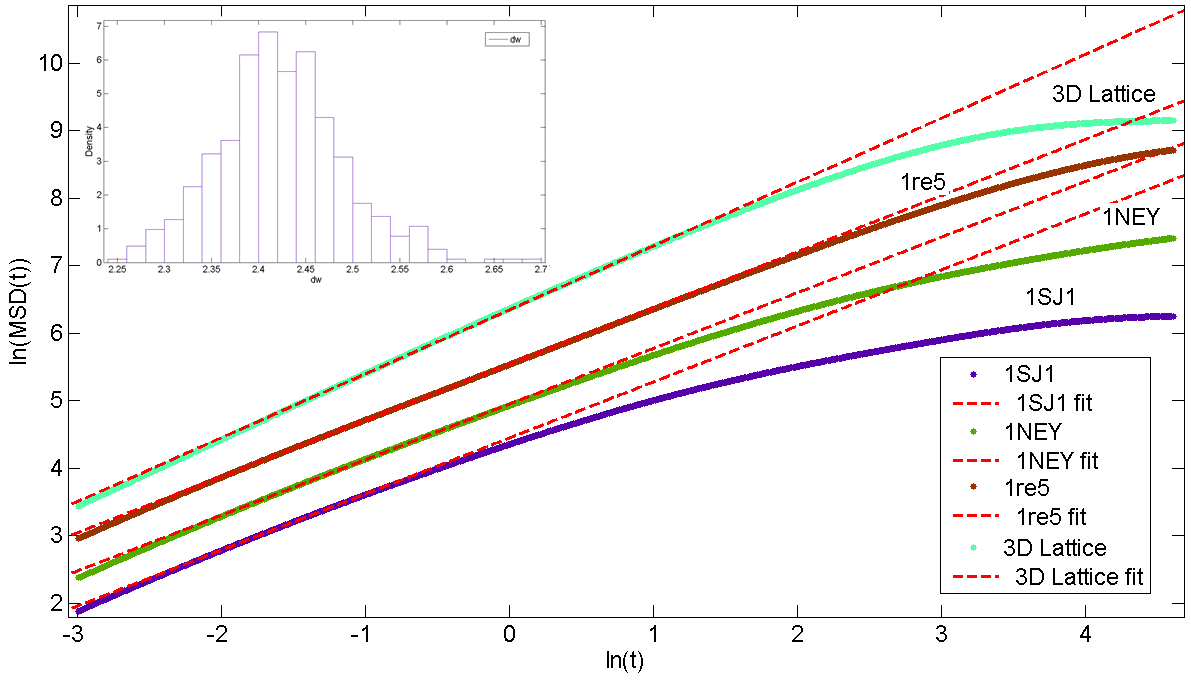 Random walk probability of return to the origin on the same network
Vibrational mean square displacement
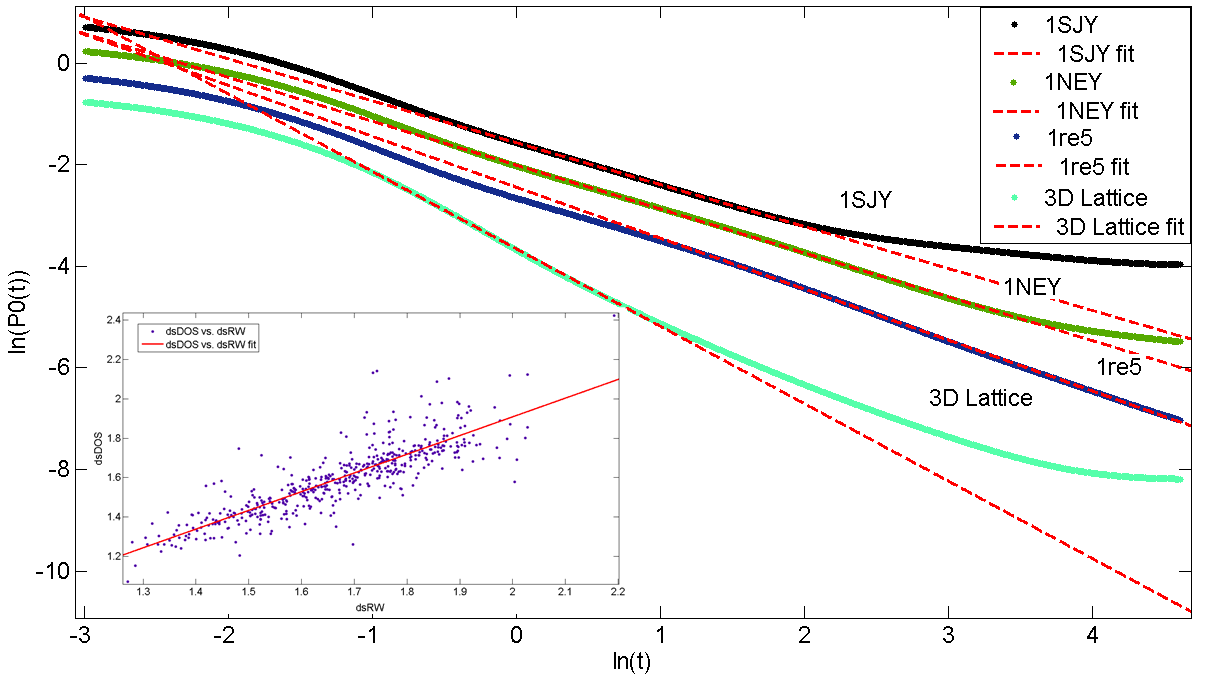 Reuveni et al., PNAS (2010)
Conclusions:

Novel approach for vibrations in folded proteins based on their fractal nature  Provides a description on a universal level.

Folded proteins are marginally stable: they exist in a thermodynamic state close to unfolding, which allows for large scale motion without unfolding. 

The above criterion leads to a universal “equation of state”, verified for about 5,000 proteins.

The fractal-like properties of proteins lead to anomalous dynamics/ strange kinetics:
	autocorrelation of separation; vibrational MSD; random walk MSD, return probability & mean first passage time, dynamic structure factor.